Hezké středeční ráno!
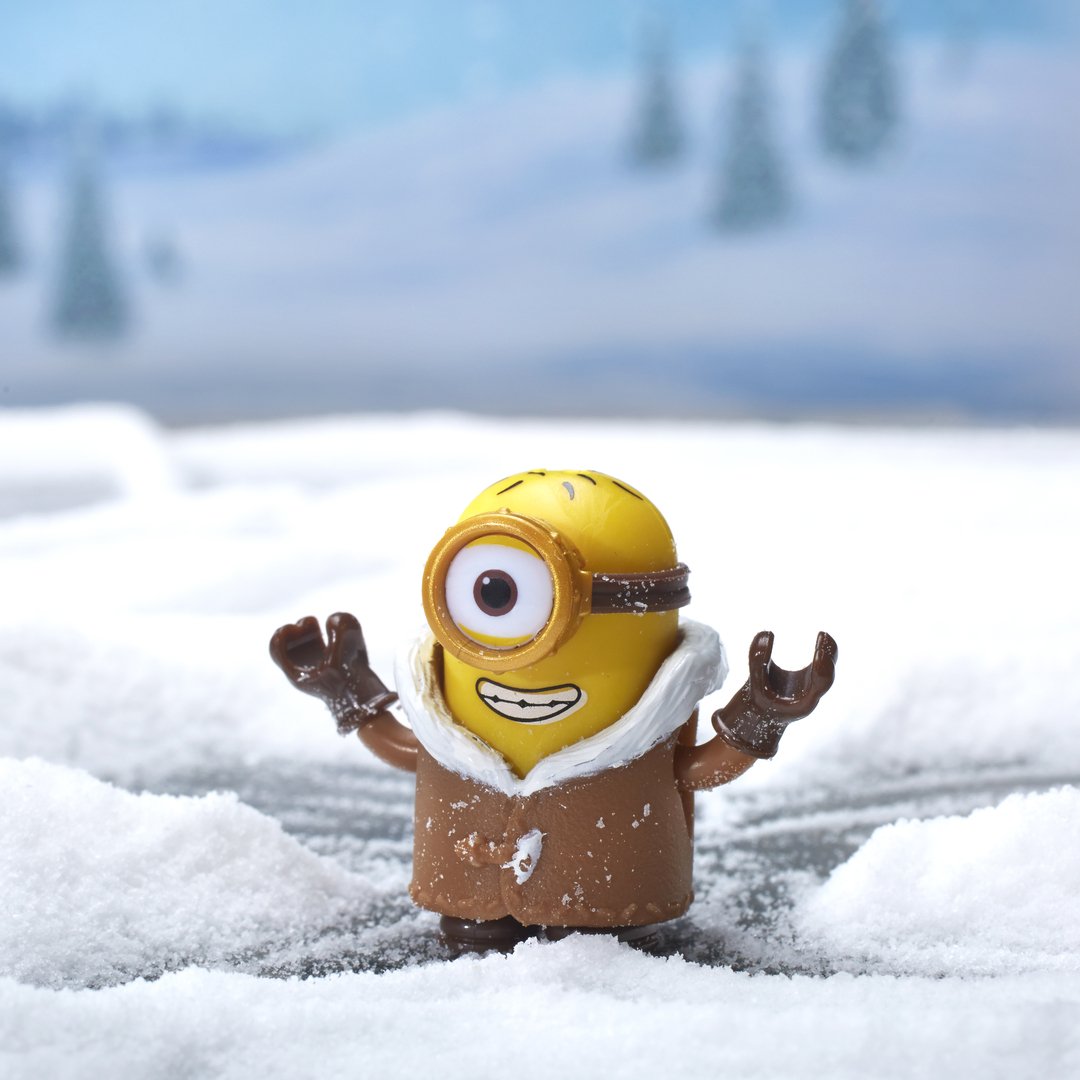 Poruchy zemské kůry
Poruchy zemské kůry
Působením tahových a tlakových sil dochází k porušování, deformacím zemské kůry.

Rozlišujeme poruchy plastické a křehké.
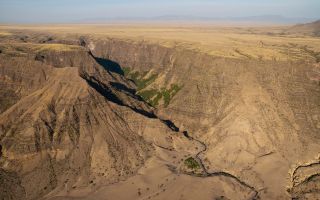 [Speaker Notes: Východoafrický rift, Tanzánie.]
Plastické poruchy
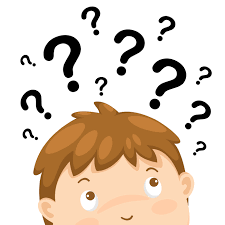 Vznikají za vysokých / nízkých teplot umožňujících plastické chování hornin.

Řadíme sem:
vrásy,
vrásové přesmyky.

K vrásnění dochází v místech, kde na sebe narážejí okraje litosférických desek.
Obrovský tlak zprohýbá vrstvy zemské kůry do vln, které nazýváme vrásy.
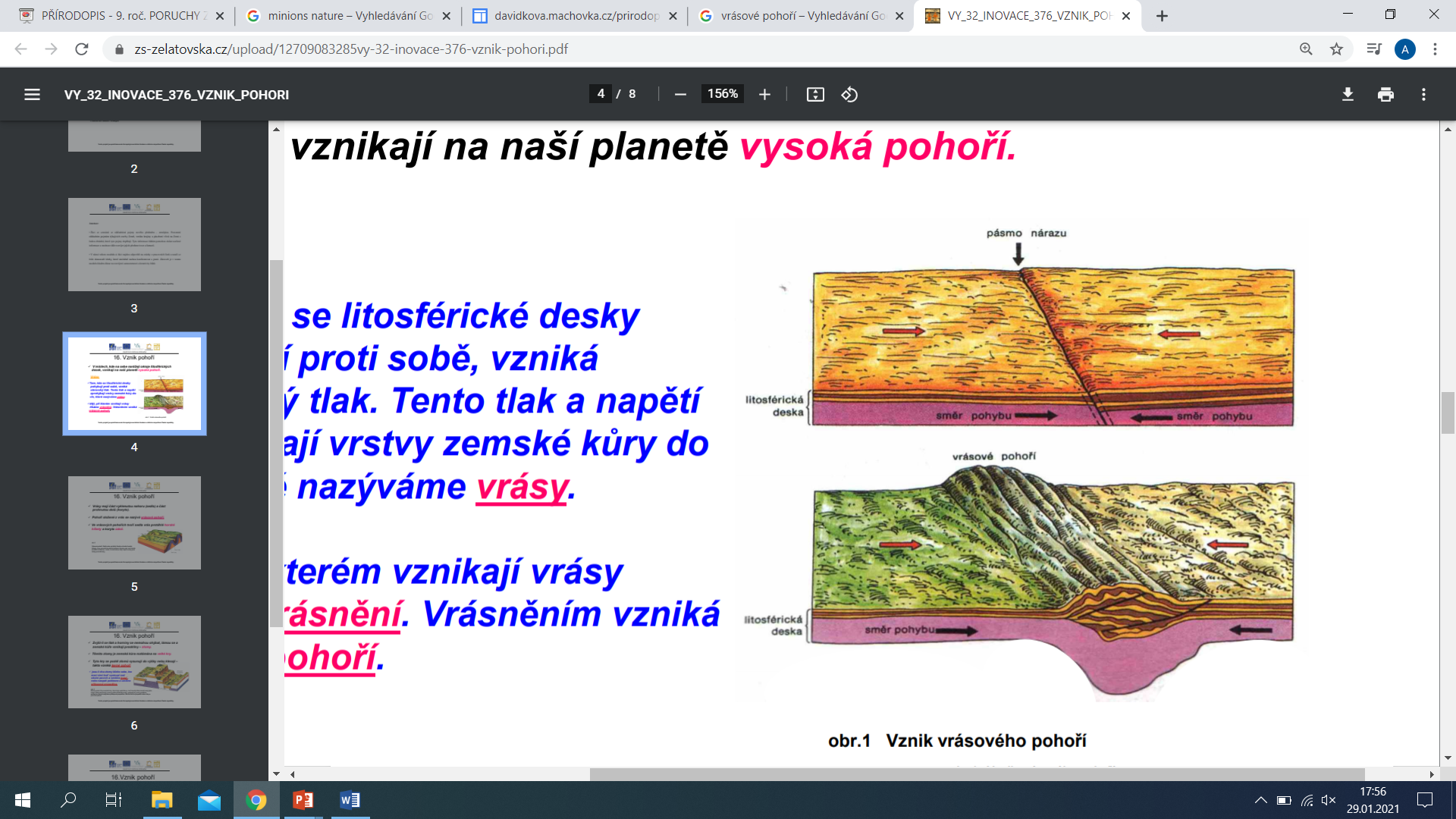 Vrásnění vede k tvorbě vysokých pásemných pohoří (Himálaj, Kavkaz, Kordillery, Karpaty, Alpy).
[Speaker Notes: Vznikají za vysokých teplot umožňujících plastické chování hornin.
Obr.: Vznik vrásového pohoří.]
POPIS VRÁSY + TYPY VRÁS
SEDLO
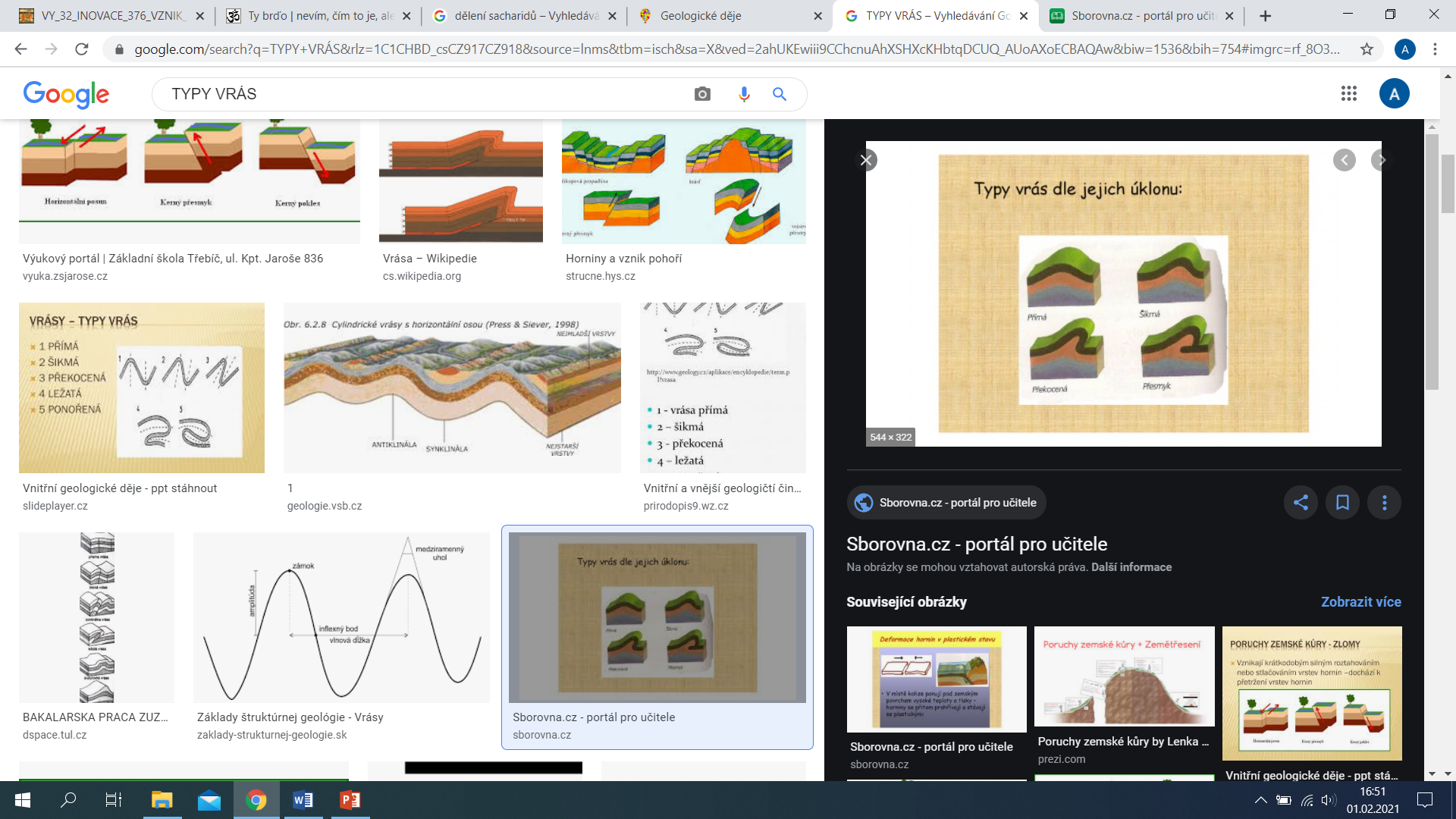 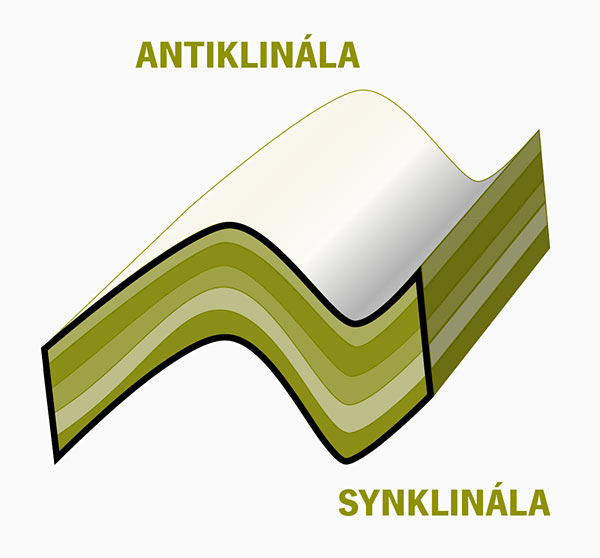 ŠIKMÁ
PŘÍMÁ
Porovnejte vrásy na obrázcích. Co je hlavním kritériem k jejich rozlišení?
PŘESMYK
PŘEKOCENÁ
KORYTO
[Speaker Notes: U vrásy rozlišujeme dvě části. Horní, sedlo (antiklinálu), a spodní, koryto (synklinálu).

K obrázku vpravo: Pokud je překocená vrása dále stlačována, může dojít k jejímu přetržení a posunování po vrstvách v podloží. Vzniká tak vrásový přesmyk.]
křehké poruchy
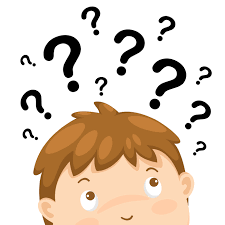 K těmto poruchám dochází v pevném stavu, za nižší / vyšší teploty.
3 základní pohyby:
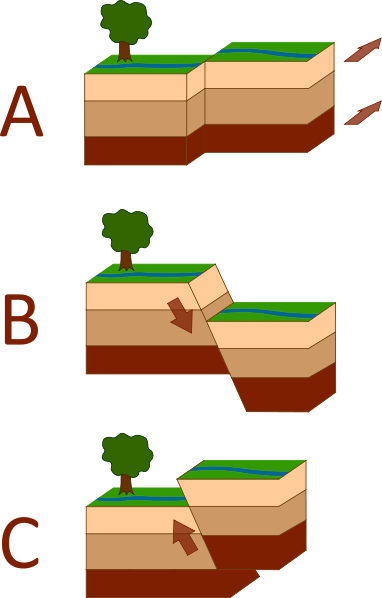 HORIZONTÁLNÍ POSUN
Horniny praskají → vytvářejí se v nich pukliny a trhliny, které označujeme jako zlomy.
Horniny jsou jimi rozděleny do bloků, které se mohou vůči sobě pohybovat.
POKLES
ZDVIH (KERNÝ PŘESMYK)
[Speaker Notes: Na zlomech dochází ke 3 základním pohybům. Při zdvihu jeden ze dvou bloků vůči druhému vystoupí, při poklesu poklesne. Při horizontálním posunu se výšková úroveň bloků nemění, oba bloky se pouze posunují v protisměru vedle sebe.]
Příkopová propadlina + hrásť
Zlomový systém, ve kterém je střední kra zemské kůry výše než ostatní.
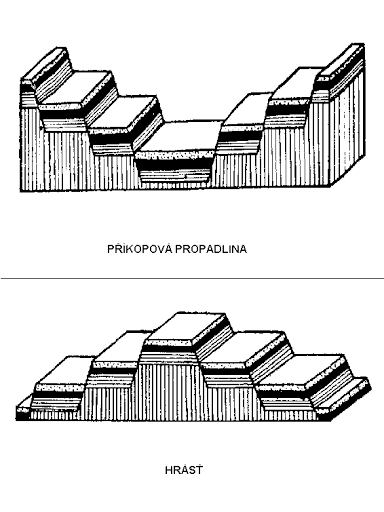 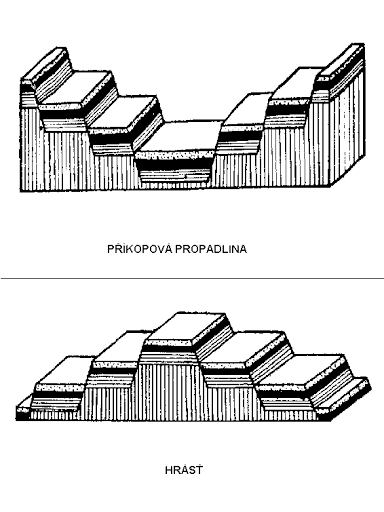 Zlomový systém, ve kterém je střední kra zemské kůry níže než ostatní.
Rozdělí se Afrika v budoucnu na dvě části?
Východoafrická příkopová propadlina
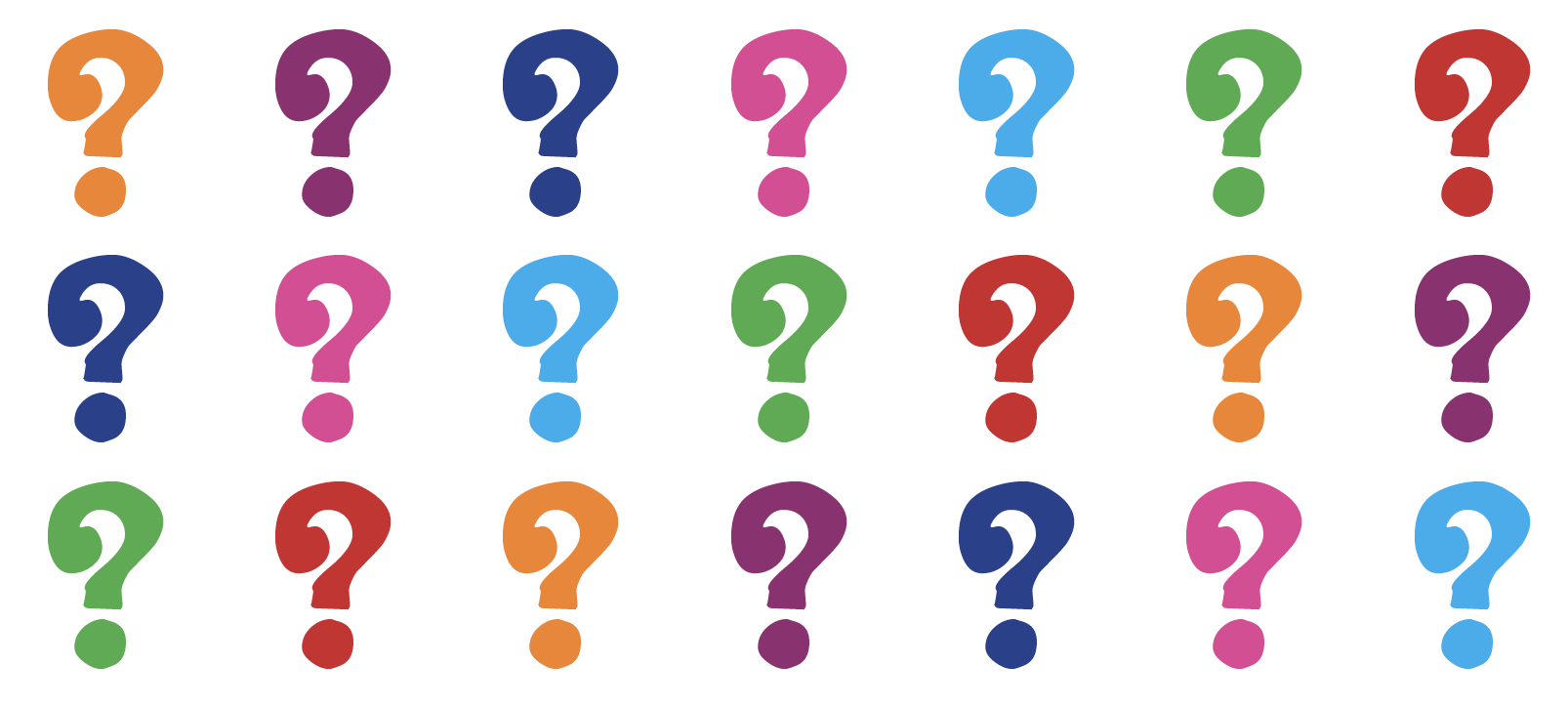 Východoafrický rift nebo Východoafrická příkopová propadlina je aktivní kontinentální riftová zóna ve východní Africe na rozhraní vzdalujících se tektonických desek.
Africká deska se zde rozpadá na desku Núbijskou a Somálskou. Předpokládá se, že oblast je zárodkem budoucího nového oceánu.
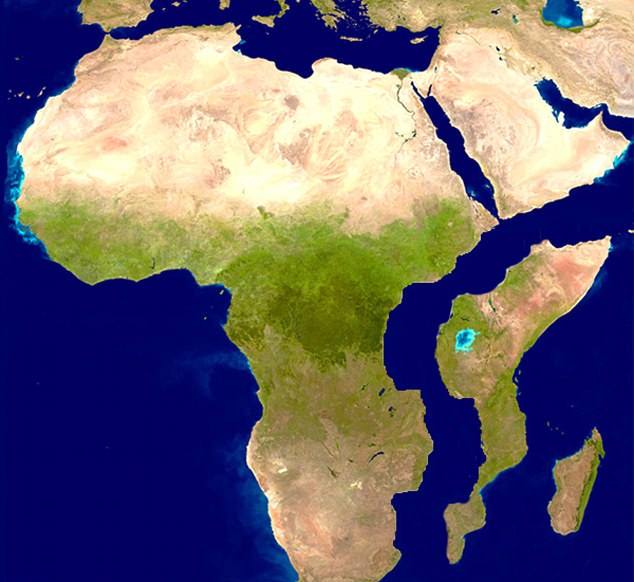 Popis vrásy
Sedlo (antiklinála)
Koryto (synklinála)
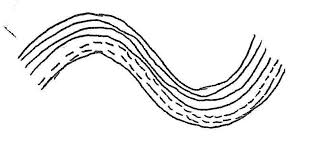 PŘIŘAĎTE Typy vrás:
ŠIKMÁ
PŘEKOCENÁ
PŘESMYK
PŘÍMÁ
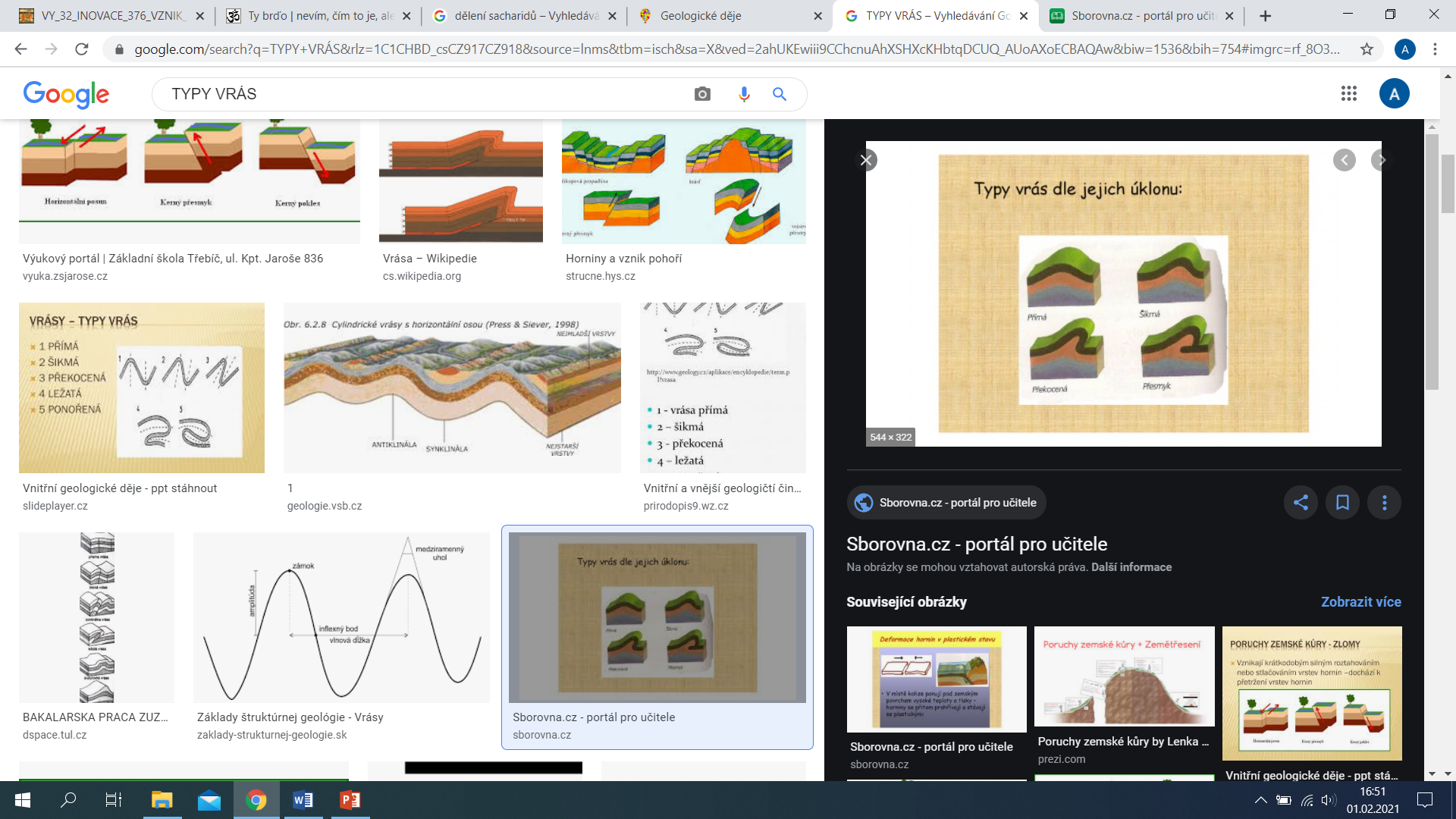 ŠIKMÁ
PŘÍMÁ
PŘESMYK
PŘEKOCENÁ
Přetahování
https://www.skolasnadhledem.cz/game/2052